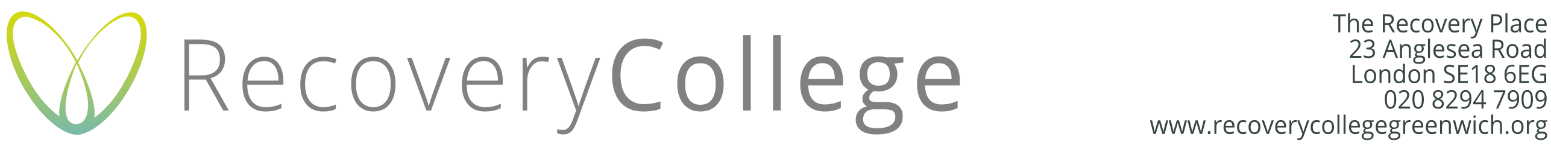 Keep Learning
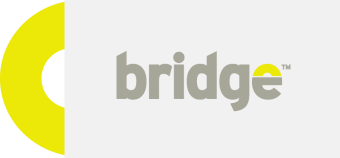 “Develop a passion for learning, if you do you will never cease to grow.”


Anthony J.D Angelo
Learning in a recovery context
Recovery is a process of learning, growth and healing.
Our failures are events, not reflections of who we are.  And all events invite us to learn.
Develop a growth mindset.  Reframe challenges as opportunities to learn.  Face insecurities and frustrations.
Recovery Colleges gives individuals a valued role as a student rather than as a patient.
Life Lessons
Think about a time in your life when you felt confused and frustrated, and how persisting through difficulty helped you improve more than sticking to what you already knew.

Spend a bit of time thinking about what it was like for you, your thoughts and feelings across the time.

For example reflecting on: 
Why did you preserve with it?
What was the value of challenge?
What did you learn about yourself?
Developing a positive feedback loop
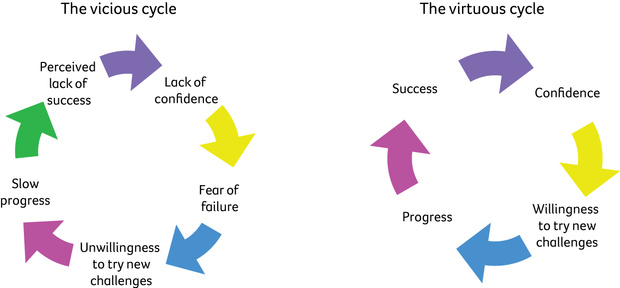 Turn stumbling blocks into stepping stones.
[Speaker Notes: Turn stumbling blocks into stepping stones.]
“When you have finished changing, you’re finished.”

Benjamin Franklin
Activity
5 things you want to learn.

3 things you can teach others.

1 lesson you have learned that you would like to share with someone younger than you.
What is learning?
“Acquiring knowledge and skills and having them readily available from memory so you can make sense of future problems and opportunities.”
Learning
Consider the following questions:

How do people learn?
How can we learn more?
What gets in the way?
Does it really matter what mindset we have?
Are mindsets changeable?
What do you think working hard really means?
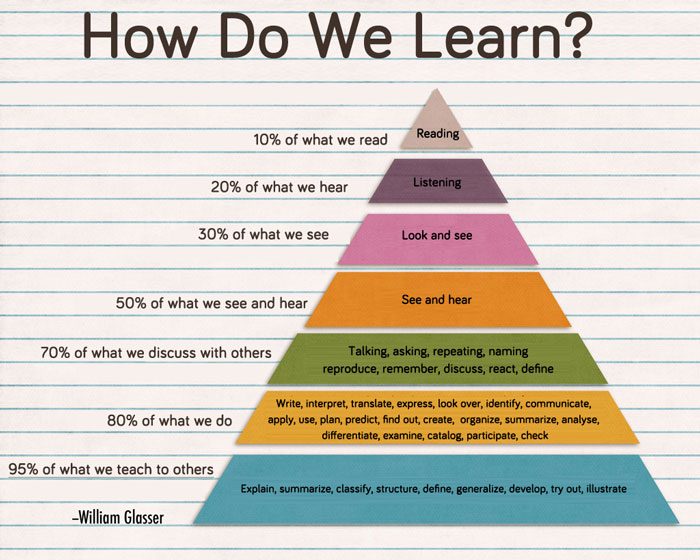 “Tell me and I forget, teach me and I remember, involve me and I learn.”
The Neuroscience of Learning
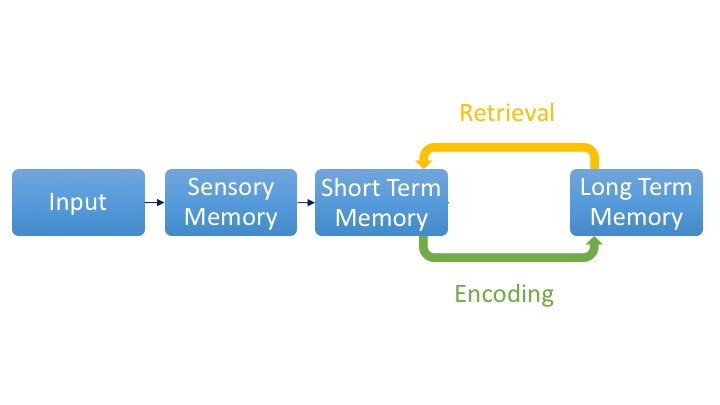 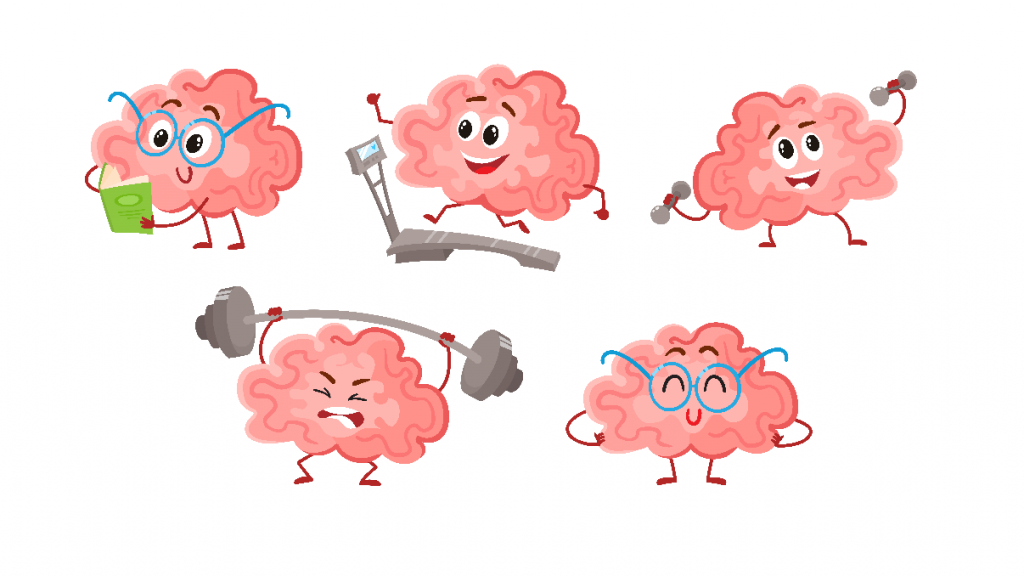 Retrieval
Learning
Forming 
new neural connections
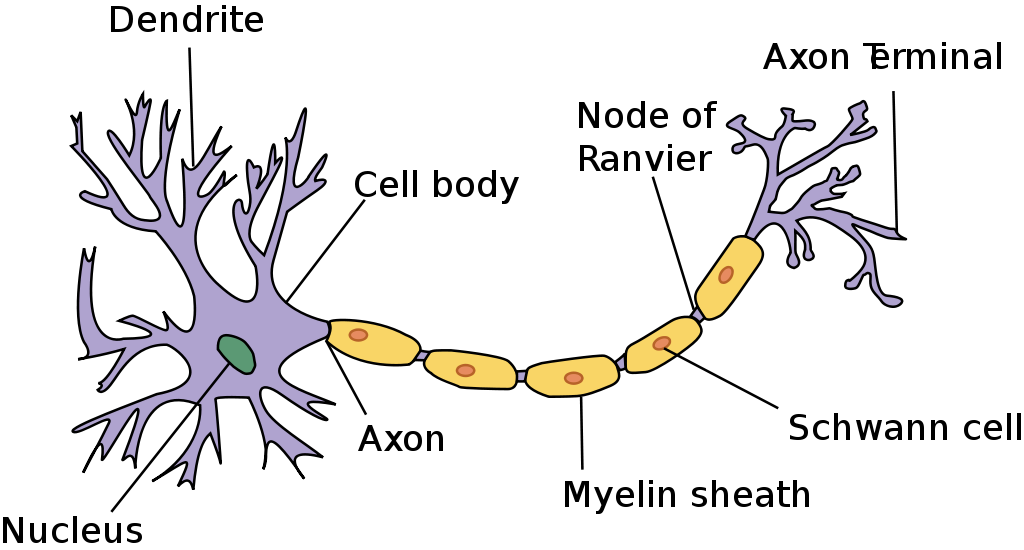 Neurons that fire together wire together.
Active Learning Strategies
Learning often requires struggle.  Desirable difficulty.
When learning feels easy, that means it’s unlikely to lead to long-term retention.  
Reaching into long-term memory and reconstructing a concept feels hard, because your brain is forming new neural connections and deepening its knowledge.  Learning is deeper and more durable when it is effortful. 
Retrieval practice - recalling facts of concepts or events from memory - is a more effective learning strategy than review by rereading.
Spacing and interleaving learning produces longer lasting learning.  Spacing out practice builds your brain’s ability to recall knowledge in the long term, and leads to better retention. In a similar way, when different topics are mixed together during practice, the brain needs to spend more effort to discriminate between skills in addition to recalling them.
Elaboration is the process of putting ideas into your own words and explaining your thinking about it.
Generation is the act of trying to solve a problem or answer a question before being taught how to do it.
“If you don’t sweat it, you will forget it.”
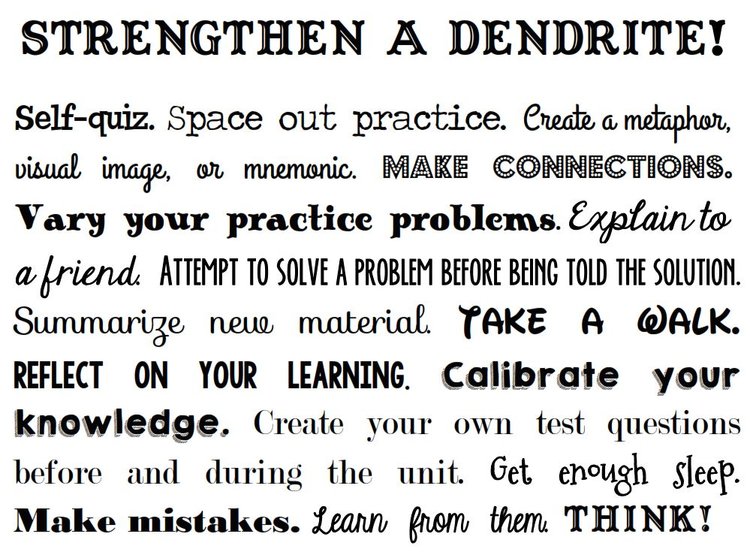 “Don't JustDon't just learn, experience.Don't just read, absorb.Don't just change, transform.Don't just relate, advocate.Don't just promise, prove.Don't just criticize, encourage.Don't just think, ponder.Don't just take, give.Don't just see, feel.Don’t just dream, do.Don't just hear, listen.Don't just talk, act.Don't just tell, show.Don't just exist, live.”
Roy T. Bennett, The Light in the Heart
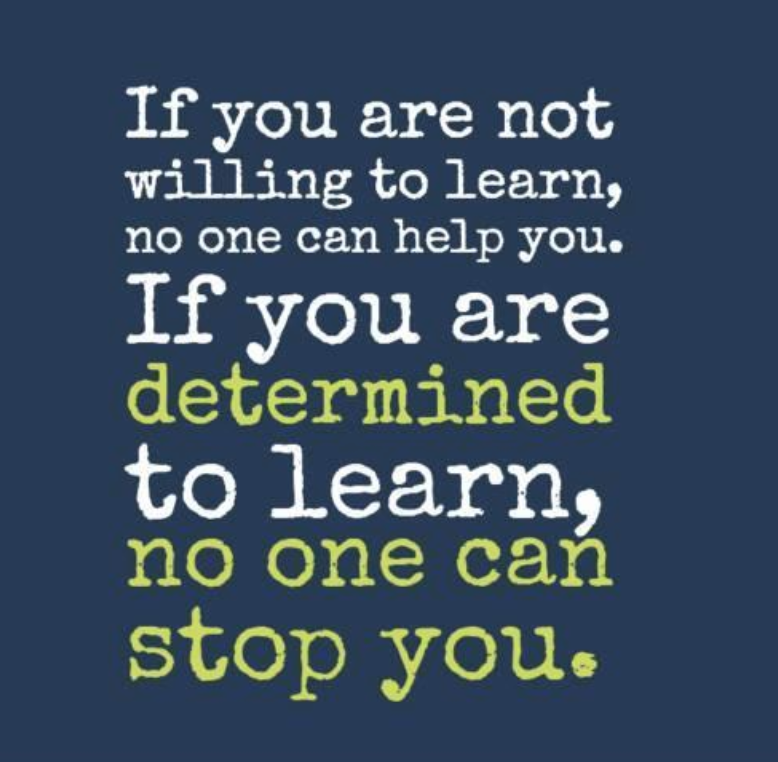 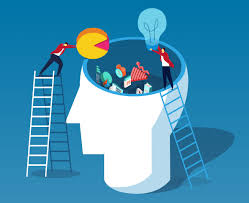 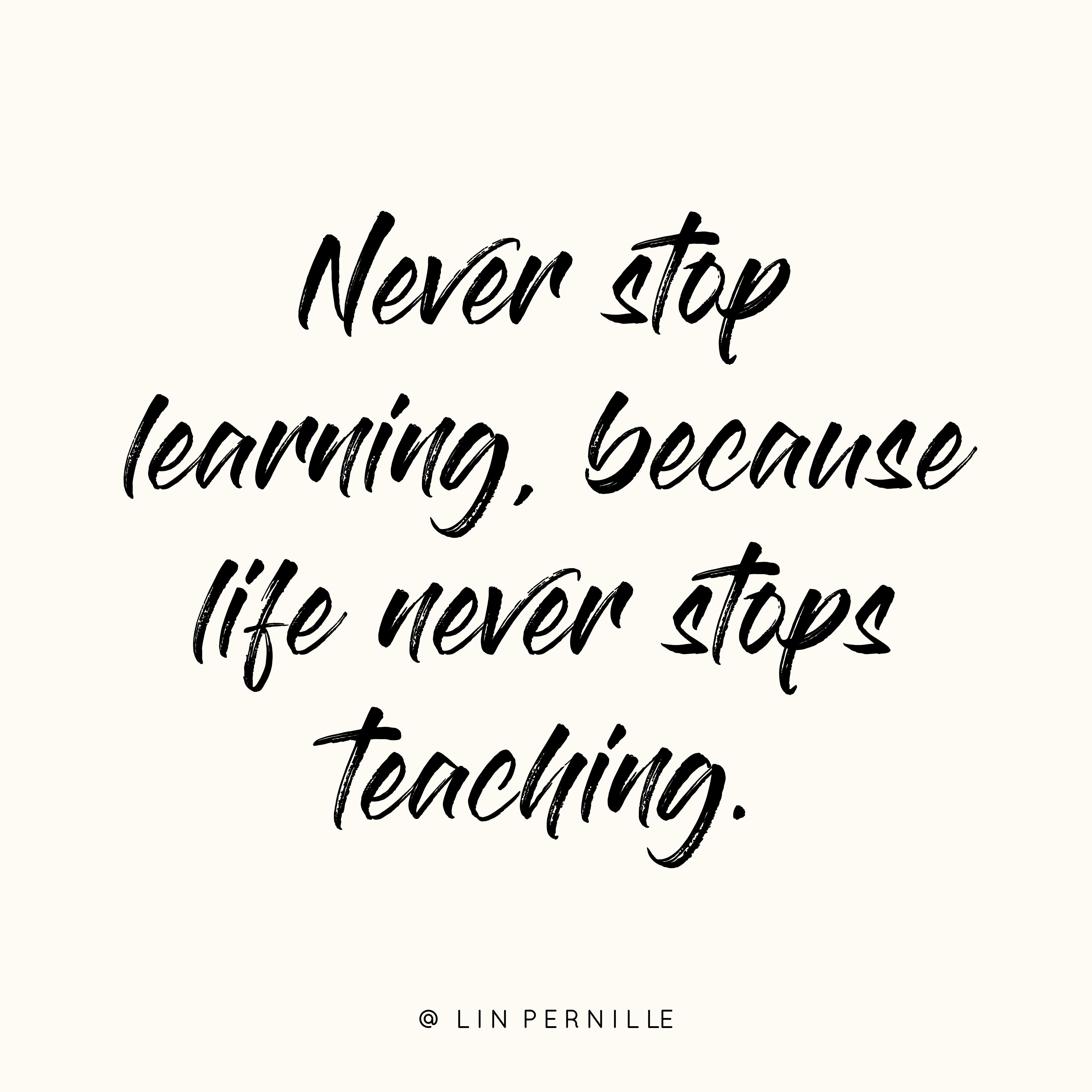 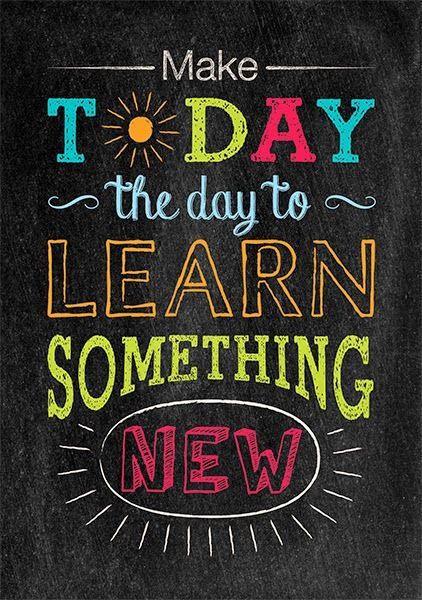 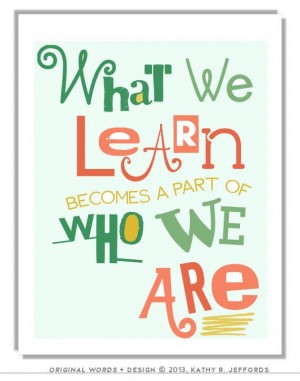 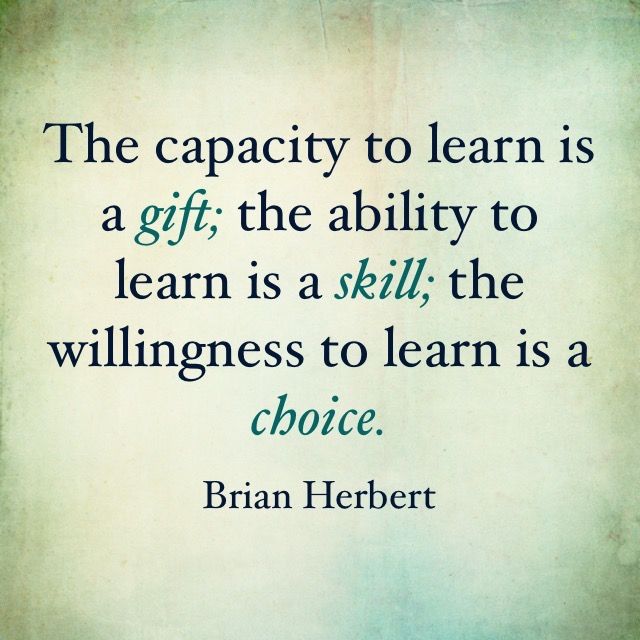